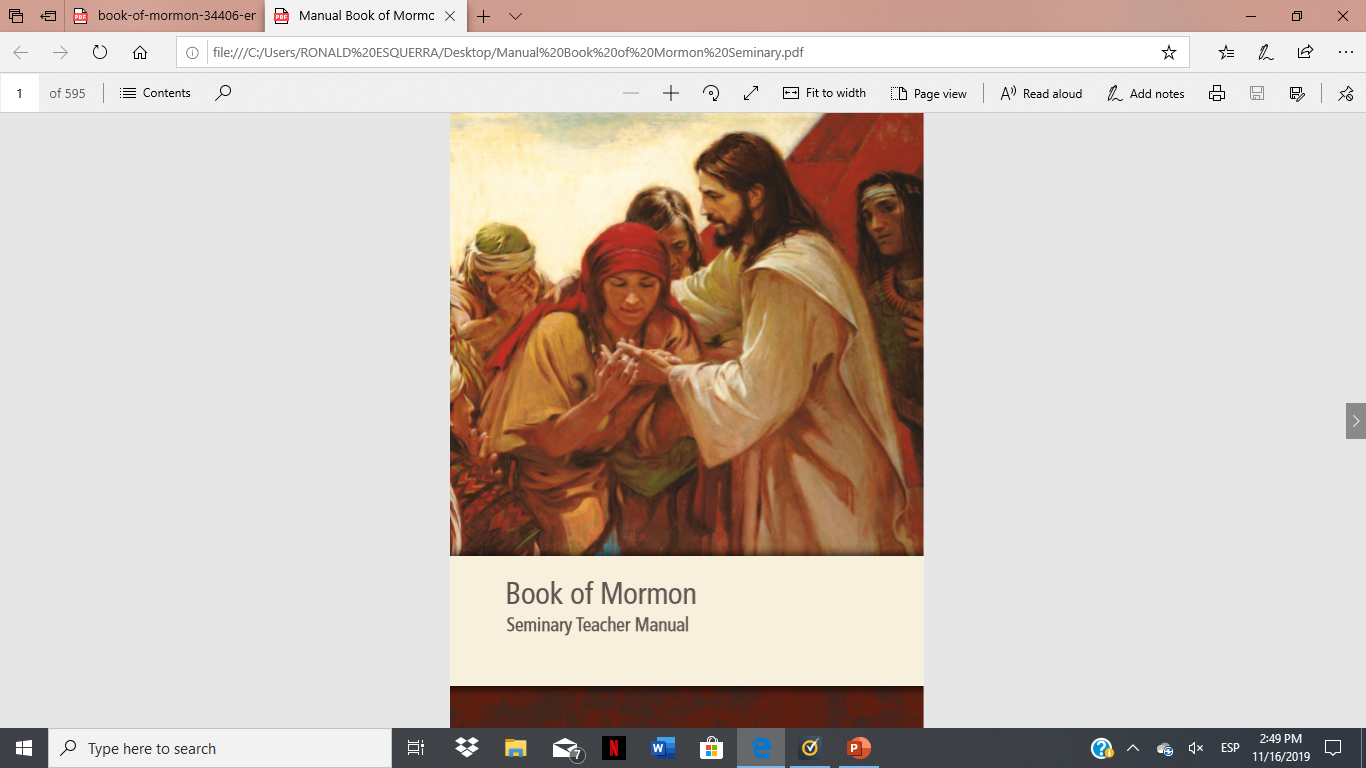 SEMINARY
El Libro de Mormón
LESSON 57
Mosiah 9–10
LESSON 57
Mosiah 9:1-13
“Zeniff leads a group of Nephites to return to the land of Nephi”
LESSON 57
Mosiah 9:3-4
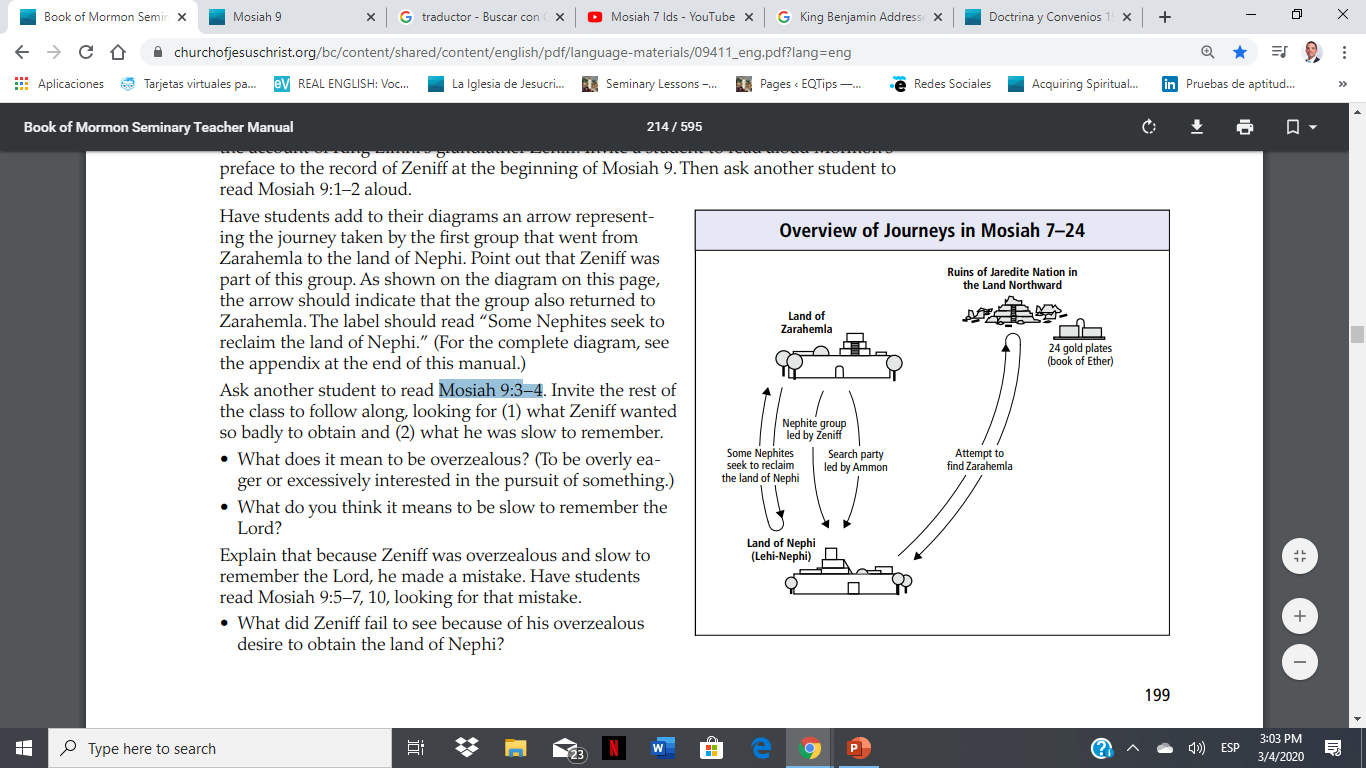 3 And yet, I being over-zealous to inherit the land of our fathers, collected as many as were desirous to go up to possess the land, and started again on our journey into the wilderness to go up to the land; but we were smitten with famine and sore afflictions; for we were slow to remember the Lord our God.
4 Nevertheless, after many days’ wandering in the wilderness we pitched our tents in the place where our brethren were slain, which was near to the land of our fathers.
What does it mean to be overzealous?
What do you think it means to be slow to remember the Lord?
LESSON 57
Mosiah 9:5-7, 10
5 And it came to pass that I went again with four of my men into the city, in unto the king, that I might know of the disposition of the king, and that I might know if I might go in with my people and possess the land in peace.
6 And I went in unto the king, and he covenanted with me that I might possess the land of Lehi-Nephi, and the land of Shilom.
7 And he also commanded that his people should depart out of the land, and I and my people went into the land that we might possess it.
10 Now it was the cunning and the craftiness of king Laman, to bring my people into bondage, that he yielded up the land that we might possess it.
What did Zeniff fail to see because of his overzealous desire to obtain the land of Nephi?
What are the dangers of being overly eager when making decisions?
What are the dangers of making decisions without counseling with the Lord?
LESSON 57
Mosiah 9:14–10:22
“The Lamanites attempt to bring Zeniff’s people into bondage”
LESSON 57
Schoolwork, withstanding temptation, problems with friends, leadership, work, conflict with family members, sports.
In which of these areas would you like to have more strength and support?
Have you ever felt like you were carrying too much and wished you had more ability or strength to handle your challenges?
LESSON 57
Mosiah 9:18; 10:20 (The Lord strengthened them, and they were successful in driving the Lamanites out of their land.)
Mosiah 9:14–16; 10:1–2, 7, 9–10 (They armed themselves and went to battle.)
Mosiah 9:17; 10:19 (They prayed and remembered that the Lord had delivered their ancestors.)
Mosiah 10:19–20 (The Lamanites were driven from the land with a great slaughter.)
Mosiah 10:6–8 (They armed themselves and went to battle.)
Mosiah 10:11 (Nothing. They relied on their own strength.)
LESSON 57
What similarities and differences do you see between how Zeniff’s people and the Lamanites approached their battles?
What truths can we learn from this comparison?
The Lord will strengthen us as we do all we can and put our trust in Him.
How do you think this principle could apply to some of these challenges?
You have an important test coming up in school, and you would like to have strength to do well.
You have been struggling to break a bad habit, and you don’t feel like you are strong enough to do it alone.
You are experiencing difficulties in your family, and you don’t feel like you can handle the resulting strong emotions without some help.
LESSON 57
Mosiah 9:18.
And God did hear our cries and did answer our prayers; and we did go forth in his might; yea, we did go forth against the Lamanites, and in one day and a night we did slay three thousand and forty-three; we did slay them even until we had driven them out of our land.
When have you experienced the truth expressed in these lines?
Taking offense, holding on to anger, and refusing to forgive can affect generations.
LESSON 57
Mosiah 10:12-18.
10 And it came to pass that we did go up to battle against the Lamanites; and I, even I, in my old age, did go up to battle against the Lamanites. And it came to pass that we did go up in the strength of the Lord to battle.
11 Now, the Lamanites knew nothing concerning the Lord, nor the strength of the Lord, therefore they depended upon their own strength. Yet they were a strong people, as to the strength of men.
12 They were a wild, and ferocious, and a blood-thirsty people, believing in the tradition of their fathers, which is this—Believing that they were driven out of the land of Jerusalem because of the iniquities of their fathers, and that they were wronged in the wilderness by their brethren, and they were also wronged while crossing the sea;
13 And again, that they were wronged while in the land of their first inheritance, after they had crossed the sea, and all this because that Nephi was more faithful in keeping the commandments of the Lord—therefore he was favored of the Lord, for the Lord heard his prayers and answered them, and he took the lead of their journey in the wilderness.
14 And his brethren were wroth with him because they understood not the dealings of the Lord; they were also wroth with him upon the waters because they hardened their hearts against the Lord.
15 And again, they were wroth with him when they had arrived in the promised land, because they said that he had taken the ruling of the people out of their hands; and they sought to kill him.
16 And again, they were wroth with him because he departed into the wilderness as the Lord had commanded him, and took the records which were engraven on the plates of brass, for they said that he robbed them.
17 And thus they have taught their children that they should hate them, and that they should murder them, and that they should rob and plunder them, and do all they could to destroy them; therefore they have an eternal hatred towards the children of Nephi.
18 For this very cause has king Laman, by his cunning, and lying craftiness, and his fair promises, deceived me, that I have brought this my people up into this land, that they may destroy them; yea, and we have suffered these many years in the land.
LESSON 57
Why did the Lamanites hate the Nephites so intensely?
Whom does it hurt when we are angry or refuse to forgive?
How can a person’s anger affect his or her family, now and in the future?
Elder Donald L. Hallstrom of the Seventy:
“If you feel you have been wronged—by anyone (a family member, a friend, another member of the Church, a Church leader, a business associate) or by anything (the death of a loved one, health problems, a financial reversal, abuse, addictions)—deal with the matter directly and with all the strength you have. . . . And, without delay, turn to the Lord. Exercise all of the faith you have in Him. Let Him share your burden. Allow His grace to lighten your load. . . . Never let an earthly circumstance disable you spiritually” (“Turn to the Lord,” Ensign or Liahona, May 2010, 80).
Do you have any feelings of being wronged or feelings of anger toward someone?
To whom can you go for help in your efforts to forgive? How can you avoid feelings of offense and anger in the future?